M5-4.  Being a Role Model
Prison-based Therapeutic Communities:  
A Comprehensive Staff Training Course
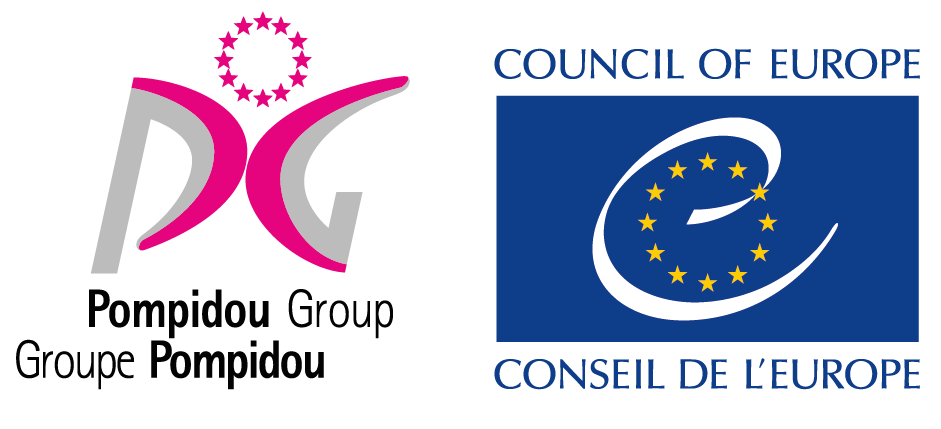 What is a Role Model?
A role model is a person who:

behaves according to TC expectations of recovery and right living 

sets a positive example for other members to follow.
Prison-based Therapeutic Communities:  
A Comprehensive Staff Training Course
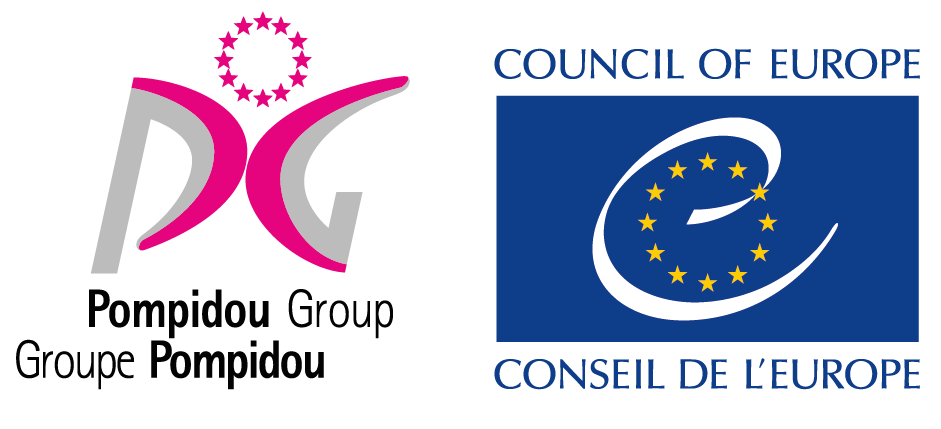 Role Models in TC Practice
Role modelling is at the heart of the TC change process because:

 as members help one another, they help themselves. They practice what they teach and teach what they practice. 
members perceive as possible for themselves what they see in their peers. 
all members of the community, serve as role models to maintain the integrity of the TC programme and to enable social learning to occur. 
having members serve as role models guarantees that social learning takes place 24 hours a day. 
through consistent role modelling, senior members can teach new members to show respect for authority and accept constructive criticism, feedback, and guidance. 
senior members are influential because they model self- growth attained in treatment.
Prison-based Therapeutic Communities:  
A Comprehensive Staff Training Course
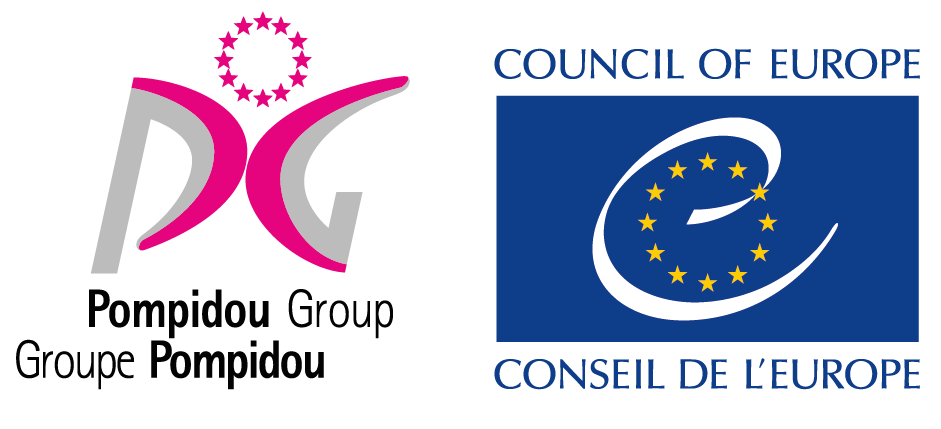 What are they expected to do?
A positive peer role model is expected to:

model change and show others how to change 
talk about benefits s/he has gained from right living and the positive influences the TC has had on his or her life 
provide feedback to others 
model all the TC concepts and philosophy, including: Acting as if; Responsible concern; Seeking and assuming.
Prison-based Therapeutic Communities:  
A Comprehensive Staff Training Course
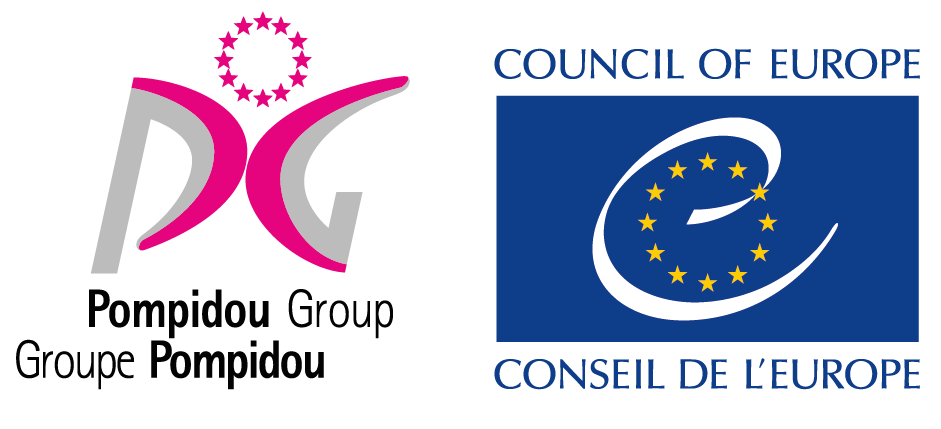 Act as if?
Members act as if when they behave as the person they aspire to be and according to TC rules & expectations by:
 

displaying pro-social behaviors, attitudes, and values 
showing respect for TC staff members 
committing to accomplishing goals 
displaying self- motivation and a positive work ethic 
adopting an optimistic outlook about the future 
encouraging other members to act as if
Prison-based Therapeutic Communities:  
A Comprehensive Staff Training Course
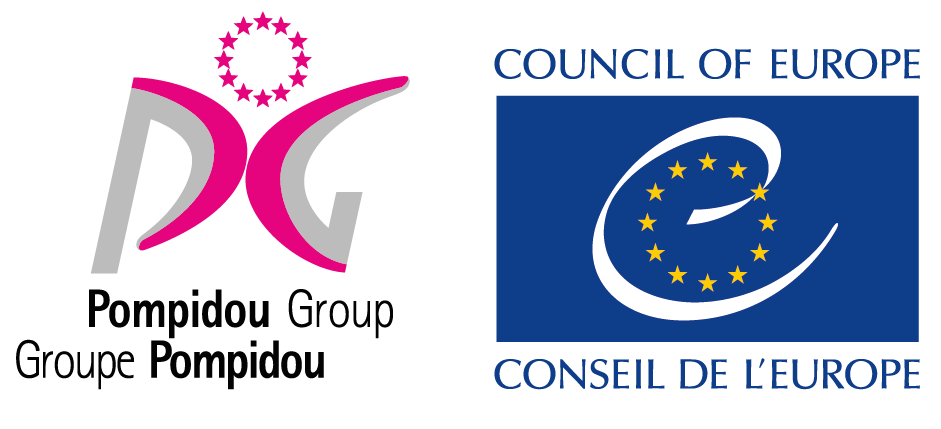 Responsible concern?
Members show responsible concern when they assume  responsibility for other members’ recovery by: 
 
encouraging others to follow TC rules and expectations 

challenge and correct others who do not follow the rules of the TC, using appropriate communication channels and group processes  
report rule violations using appropriate communication channels
Prison-based Therapeutic Communities:  
A Comprehensive Staff Training Course
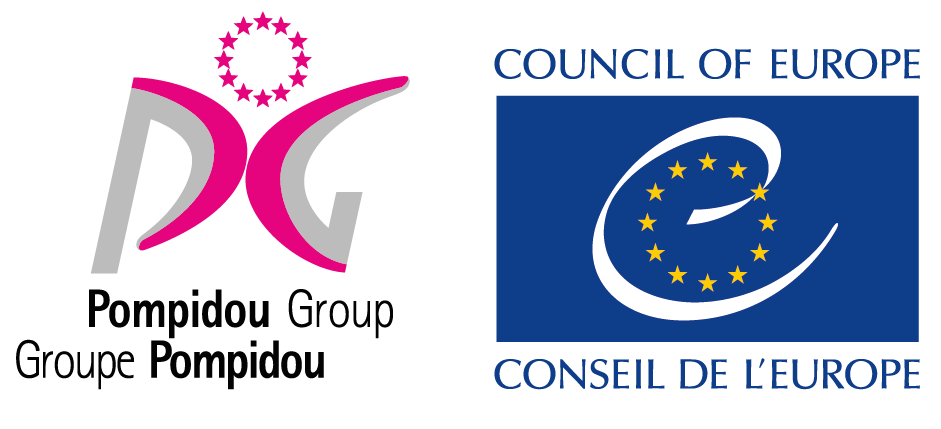 Seek and assume?
Members demonstrate seek and assume when they: 

volunteer for work instead of waiting to be recruited
 
are proactive and initiate activities

extend their efforts beyond the minimum that is required, requested, or suggested.
Prison-based Therapeutic Communities:  
A Comprehensive Staff Training Course
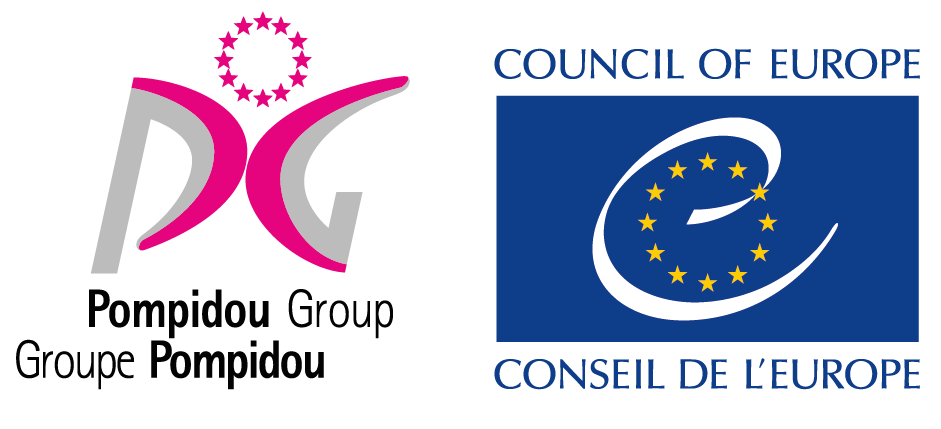 And the Benefits?
Members demonstrating role model behaviour experience:

personal growth and self- learning
increased status in the peer community 
improved leadership skills
identity change
increased self-esteem




NOTE:  at times residents may take too much initiative and behave in a way that does not further their recovery.  Role models are expected to demonstrate balance and continue to accept staff guidance to further their recovery.
Prison-based Therapeutic Communities:  
A Comprehensive Staff Training Course
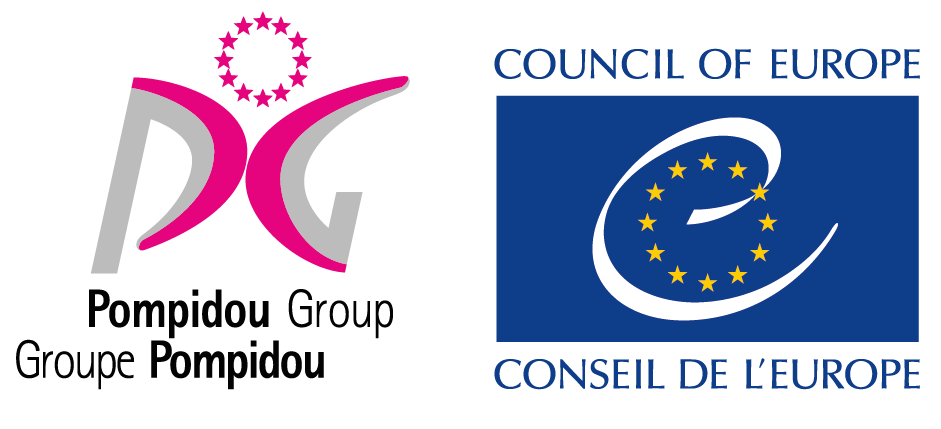